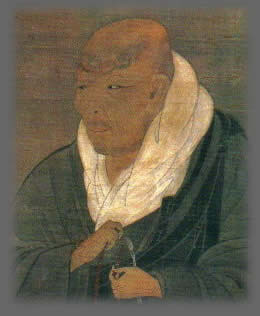 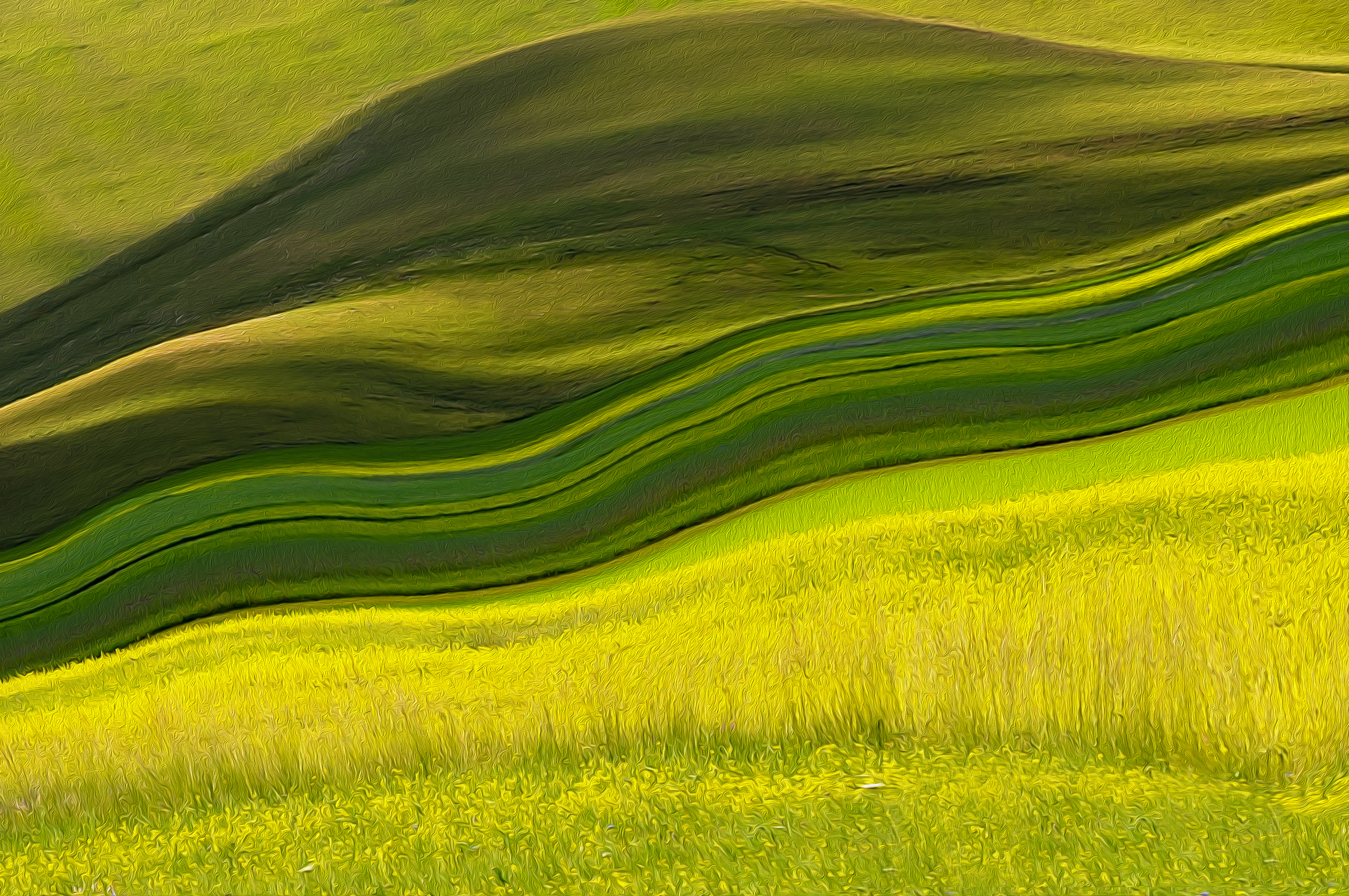 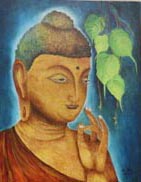 Buddhism to shin Buddhism
Shinran’s Path to a Fulfilling and Meaningful Life
Four Noble Truths
Kevin Kuniyuki
Retired Minister, Honpa Hongwanji Mission of Hawaiʻi
REVIEW
Buddhist and Shin Buddhist Values and Beliefs
The Problem of Suffering was Addressed and Solved by Gautama Buddha
FOUR NOBLE TRUTHS
Four Noble Truthsas a Problem-Solving Process
Problem
01
Cause
02
Address the Cause
03
04
Specify Solution
Three Poisons or Blind Passions:
Greed
Anger
Ignorance
Eightfold Path
Suffering in all its range of afflictions
Blind Passions AKA Three Poisons
Living in balance and harmony with Dependent Origination
Four Noble Truths1st Noble Truth: Suffering
Problem
01
Cause
02
Address the Cause
03
04
Specify Solution
Three Poisons or Blind Passions:
Greed
Anger
Ignorance
Eightfold Path
Eightfold Path
Suffering in all its range of afflictions
Blind Passions AKA Three Poisons
Blind Passions AKA Three Poisons
Living in balance and harmony with Dependent Origination
Living in balance and harmony with Dependent Origination
PAIN IS NOT SUFFERING.SUFFERING MOSTLY STARTS WITH PAIN.
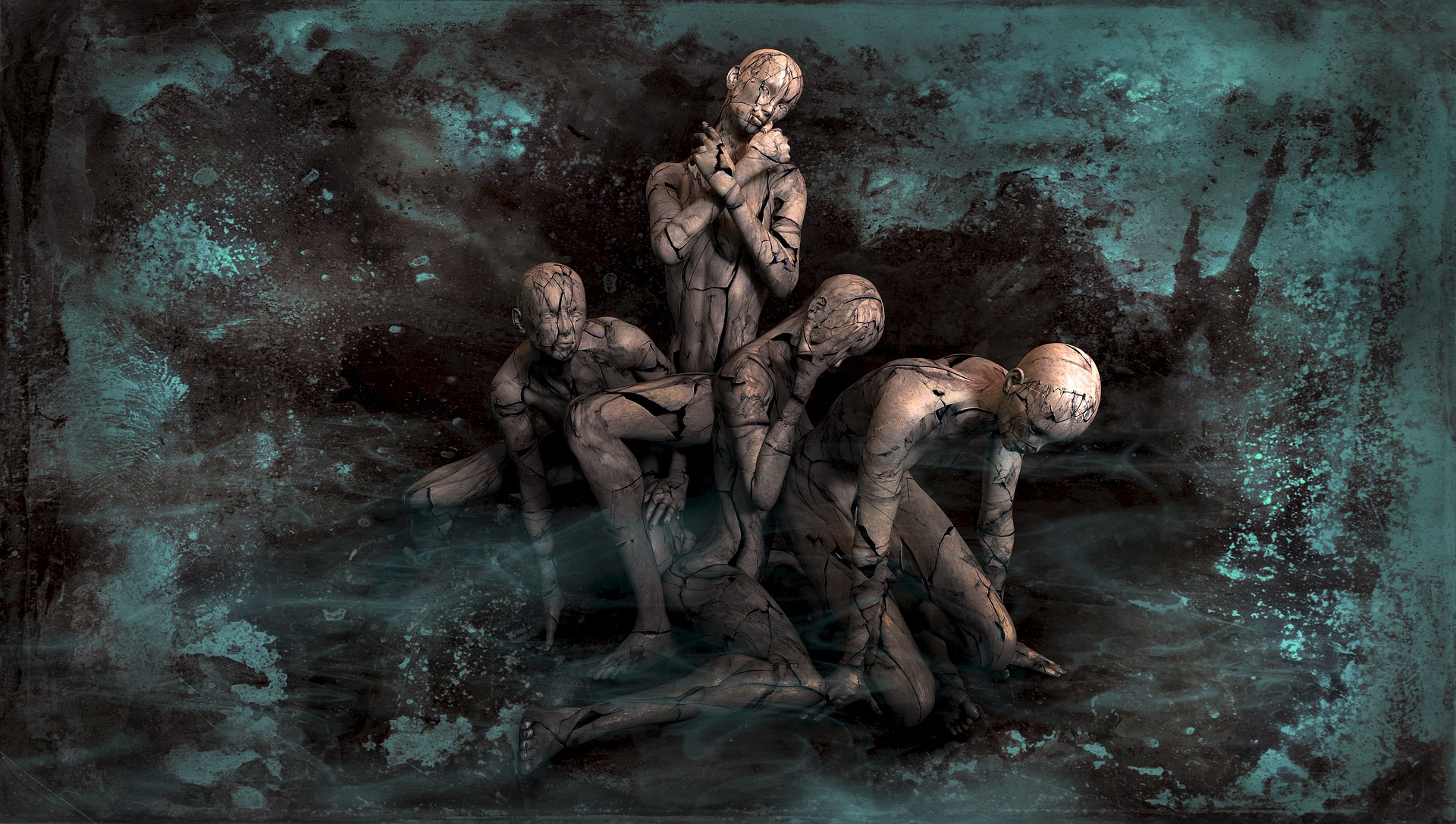 Range of Suffering
AGONY
DISTRESS
DISCOMFORT
UNEASE
Four Noble Truths2nd Noble Truth: Three Poisons
Problem
01
Cause
02
Address the Cause
03
04
Specify Solution
Three Poisons or Blind Passions:
Greed
Anger
Ignorance
Eightfold Path
Eightfold Path
Suffering in all its range of afflictions
Blind Passions AKA Three Poisons
Blind Passions AKA Three Poisons
Living in balance and harmony with Dependent Origination
Living in balance and harmony with Dependent Origination
Four Noble TruthsCause: Three Poisons AKA Blind Passions
Four Noble TruthsCause: Greed -Attachment
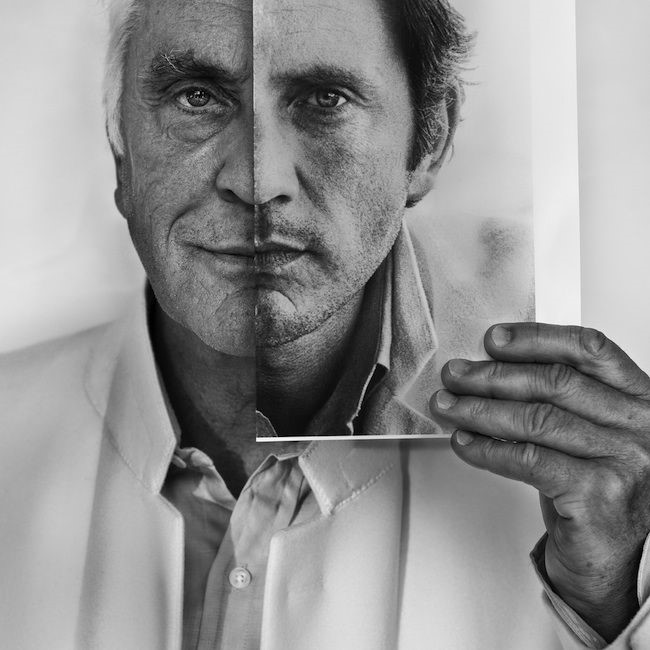 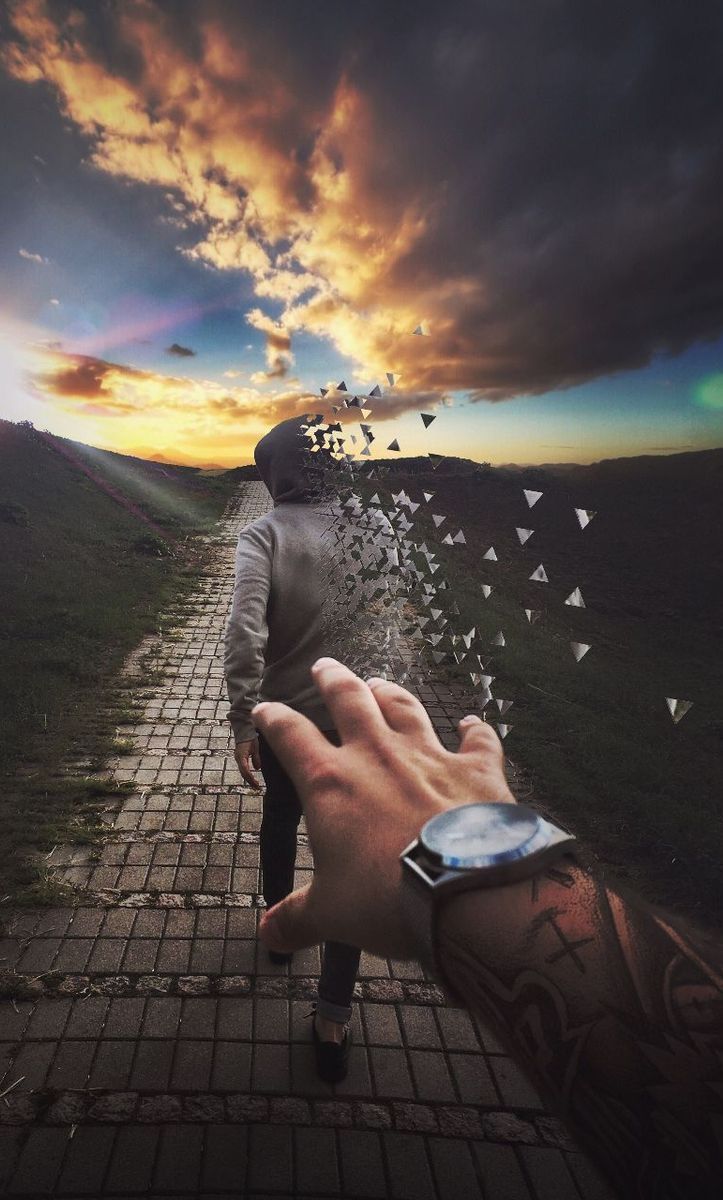 Attached to what we can’t have.
Attached to no change, no aging, …
Attached to no loss, no separation. …
Greed - attachment
Four Noble TruthsCause: Anger - Aversion
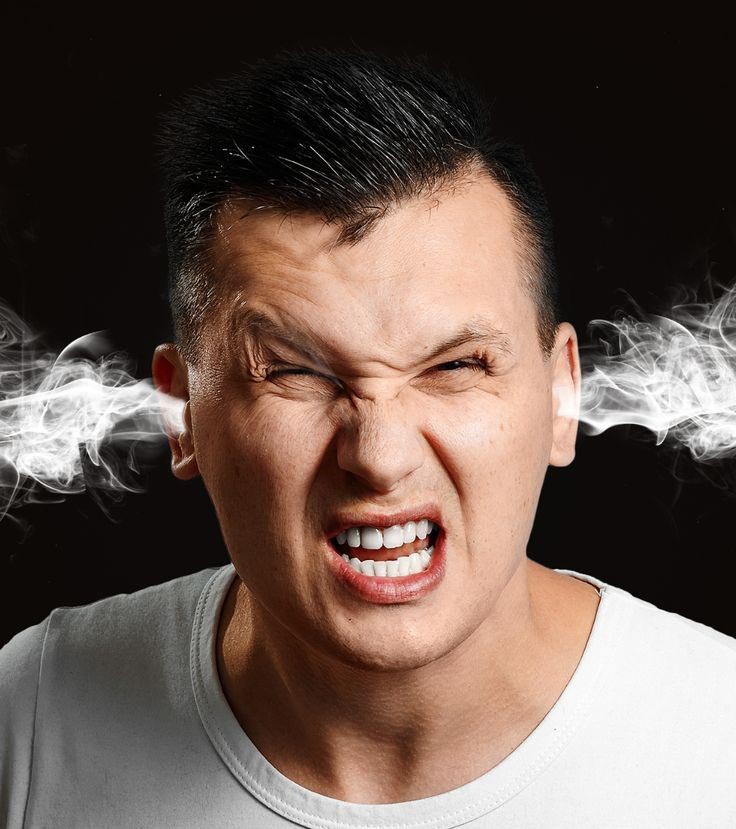 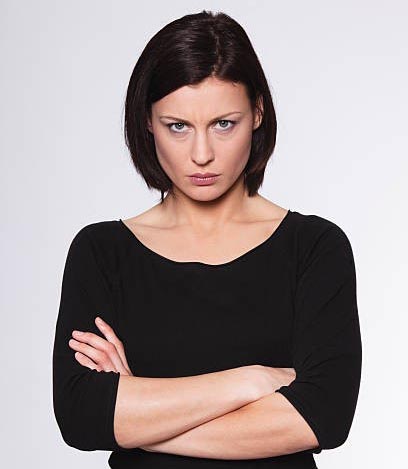 Hate 
(Aversion/fear)
Discomfort 
(Aversion/fear)
Dislike 
(Aversion/fear)
Anger – RANGE OF aversion
Four Noble TruthsCause: Ignorance
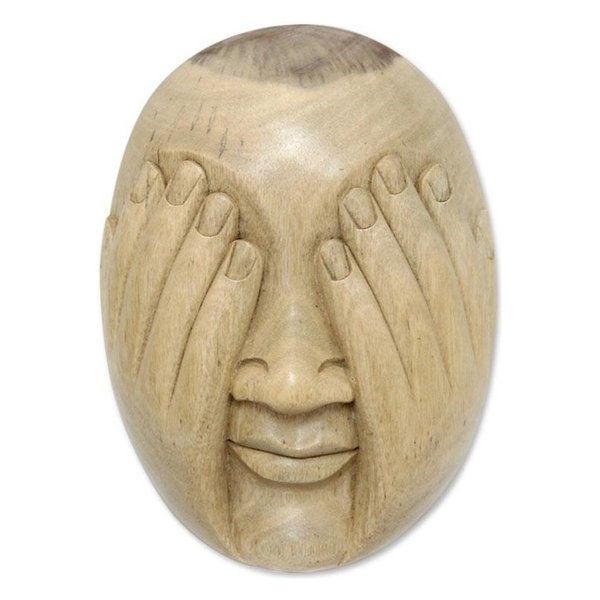 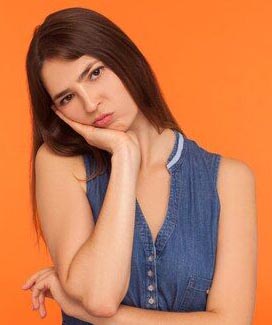 Indifferent
Prefer Ignorance
Blind Ignorance
ignorance
Four Noble Truths3rd Noble Truth: Balanced Living
Problem
01
02
Address the Cause
03
04
Specify Solution
Cause
Three Poisons or Blind Passions:
Greed
Anger
Ignorance
Eightfold Path
Eightfold Path
Suffering in all its range of afflictions
Blind Passions AKA Three Poisons
Blind Passions AKA Three Poisons
Living in balance and harmony with Dependent Origination
Living in balance and harmony with Dependent Origination
3rd Noble Truth: Addressing the Cause is to
Live in balance and harmony with Dependent Origination
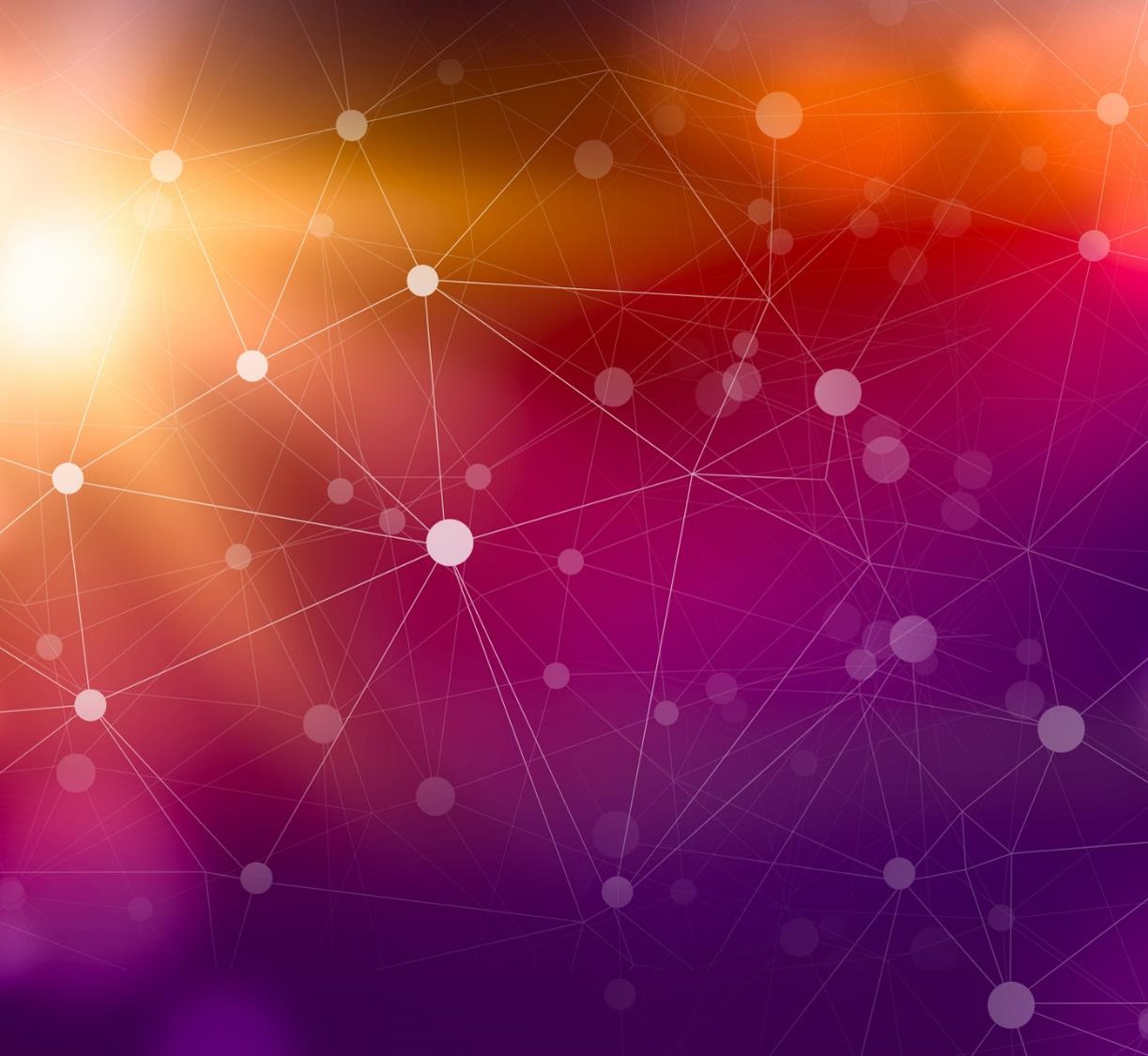 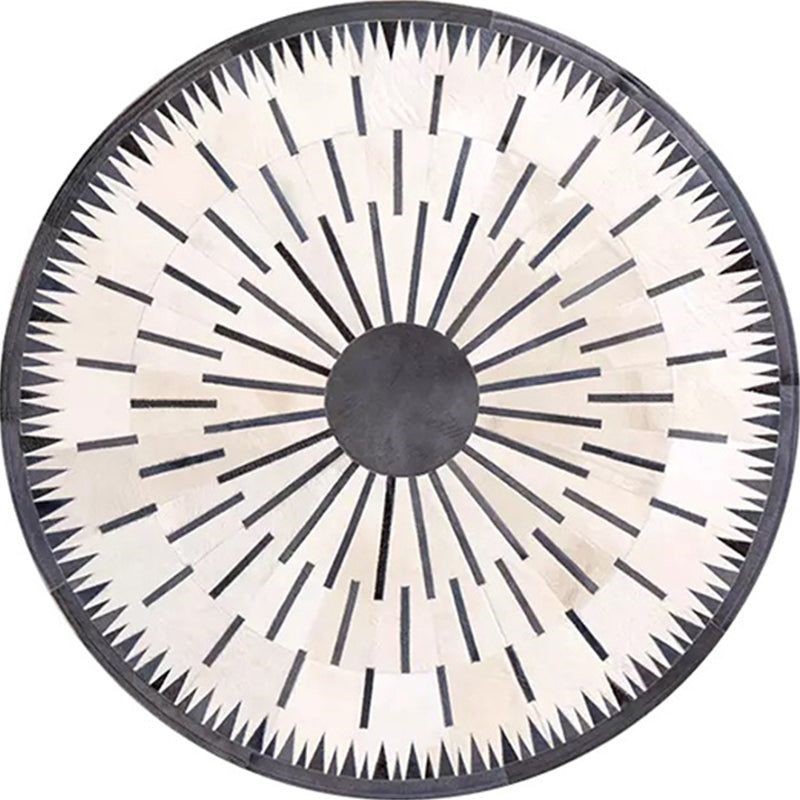 Four Noble Truths1st Noble Truth: Suffering
Problem
01
Cause
02
Address the Cause
03
04
Specify Solution
Three Poisons or Blind Passions:
Greed
Anger
Ignorance
Eightfold Path
Eightfold Path

(how to do live in balance)
Suffering in all its range of afflictions
Blind Passions AKA Three Poisons
Blind Passions AKA Three Poisons
Living in balance and harmony with Dependent Origination
Live in balance and harmony with Dependent Origination
Eightfold PathMiddle Path of Balance and Harmony
Middle Path of Balance and HarmonyAddress: Consciousness - Conduct – Mental State
CONSCIOUSNESS
CONDUCT
CONDUCT
MENTAL STATE
Middle Path of Balance and HarmonyAddress: Consciousness - Conduct – Mental State
Consciousness your point of view and what you are thinking
Mental State  what you are feeling and your attitude
Conduct           what you are doing and how you do it
Foundation for the Eightfold PathRight ViewBuddhist & Shin Buddhist Values and BeliefsWhat you value and how you see the world
Middle Path of Balance and HarmonyRight View & Right Thought
Consciousness
1-Right View
Right View 
Your Thoughts arise from your Point of View.
Right Thoughts
Your Thoughts also in turn, influence your Point of View
2-Right Thought
Mental State
Conduct
Middle Path of Balance and HarmonyConsciousness - Right View & Right Thought
Consciousness
1-Right View
Your Conduct, what you do and how you do it, arises from your  Consciousness. And the reverse is also true.
Your Mental State,  what you are feeling and your attitude, arises from your Consciousness. And the reverse is also true.
2-Right Thought
Mental State
Conduct
Middle Path of Balance and HarmonyConduct – Right Speech, Right Action and Right Livelihood
Consciousness
Since Conduct, arises from your  Consciousness. And the reverse is also true, Right Speech, Right Action and Right Livelihood, act on and acted on, by Right View and Right Thought.
1-Right View
2-Right Thought
And Conduct has same mutual condition with Mental State. And the reverse is also true.
Mental State
Conduct
3-Right Speech
4-Right Action
5-Right Livelihood
Middle Path of Balance and HarmonyMental State – Right Effort, Right Mindfulness and Right Meditation
Consciousness
1-Right View
Note that with Conduct and Mental State,  Mental State has a greater effect on Conduct.
Mental State affect Consciousness. And the reverse is also true.
2-Right Thought
Mental State
Conduct
3-Right Speech
6-Right Effort
4-Right Action
7-Right Mindfulness
5-Right Livelihood
8-Right Meditation
Middle Path of Balance and HarmonyAspects of Consciousness, Conduct and Mental State work together Interdependently
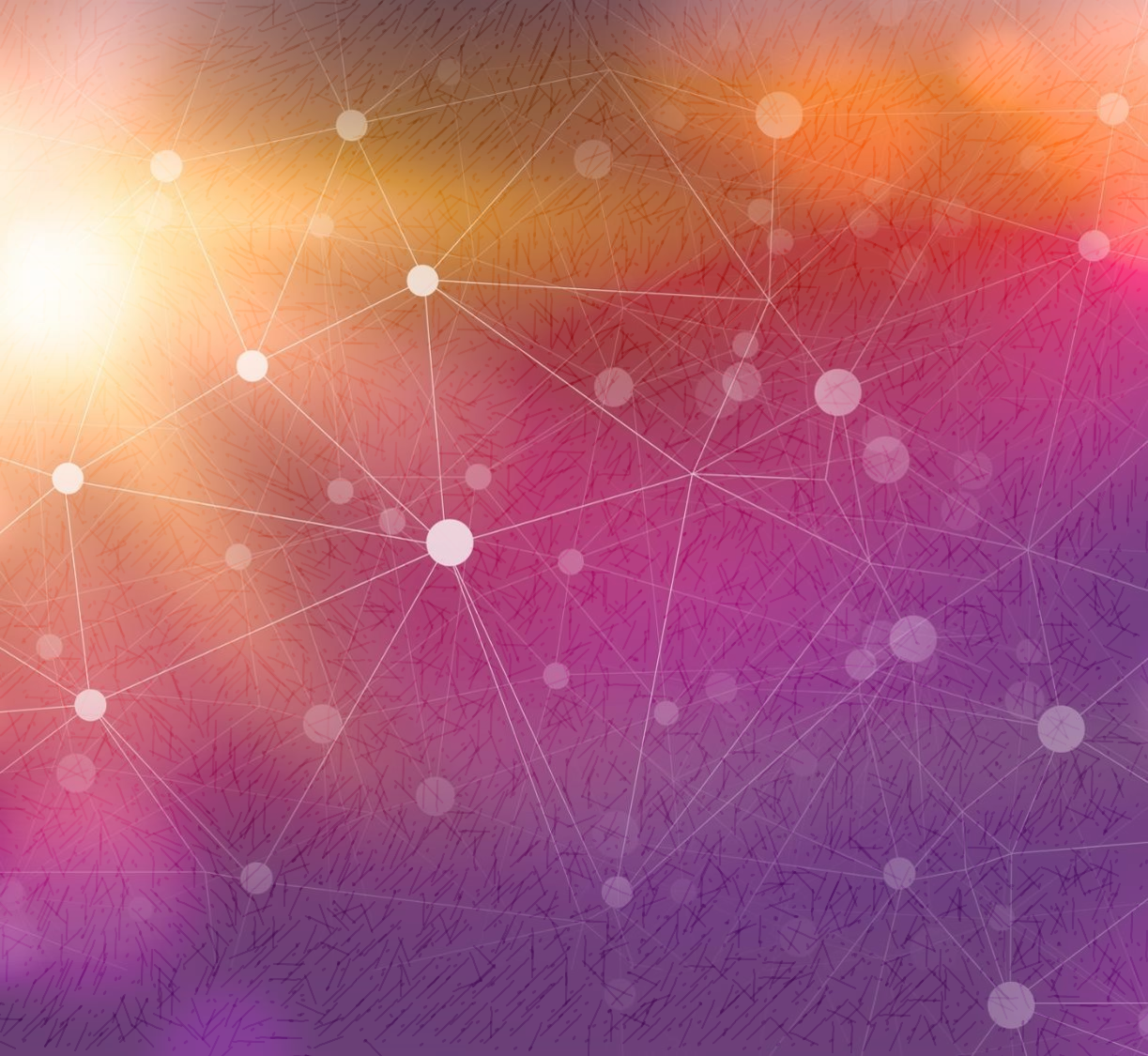 Consciousness
1-Right View
2-Right Thought
Mental State
Conduct
3-Right Speech
6-Right Effort
4-Right Action
7-Right Mindfulness
5-Right Livelihood
8-Right Meditation
Understanding four noble truths is the Same as Understanding Love
thank  you!
The Problem of road rageas it might be addressed byGautama Buddha
FOUR NOBLE TRUTHS
In Everyday Living
Four Noble TruthsIn Everyday Living
Problem
01
Cause
02
Address the Cause
03
04
Specify Solution
Living in balance and harmony with Dependent Origination
Eightfold Path
Three Poisons or Blind Passions:
Greed
Anger
Ignorance
ROAD RAGE
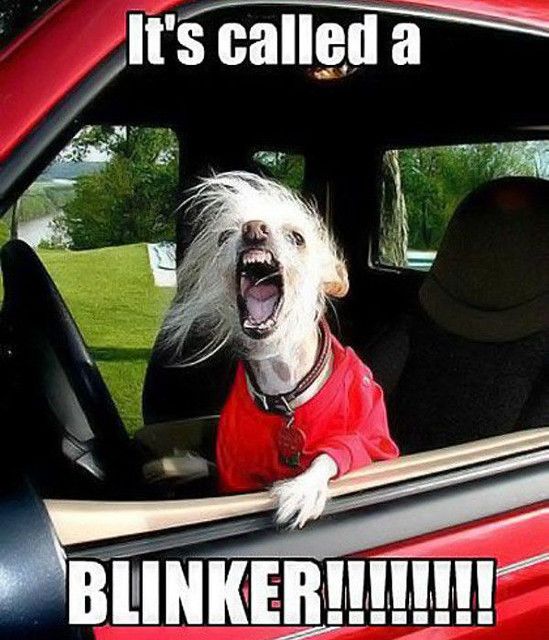 Eightfold Path
Blind Passions AKA Three Poisons
Blind Passions AKA Three Poisons
Living in balance and harmony with Dependent Origination
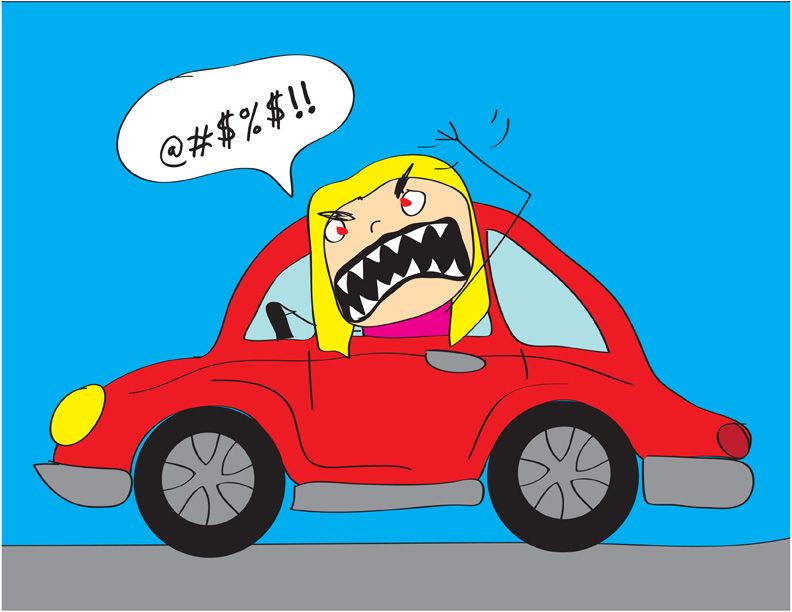 WHEN YOU ARE ANGRY YOU ARE SUFFERING AND CAUSE SUFFERING FOR OTHERS
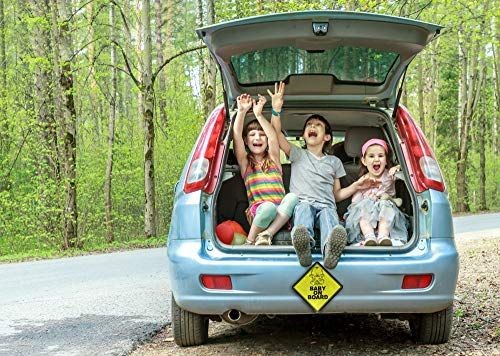 RIGHT VIEW:THE GOAL IS FOR EVERYONE TO GET HOME SAFELY
Thinking in Harmony with dependent origination
MORE ON THE PROBLEM OF ROAD RAGE NEXT PRESENTATION. 
PLEASE HAVE A SAFE AND PLEASANT JOURNEY HOME